Update zu COVID-19, 26.Februar 2020
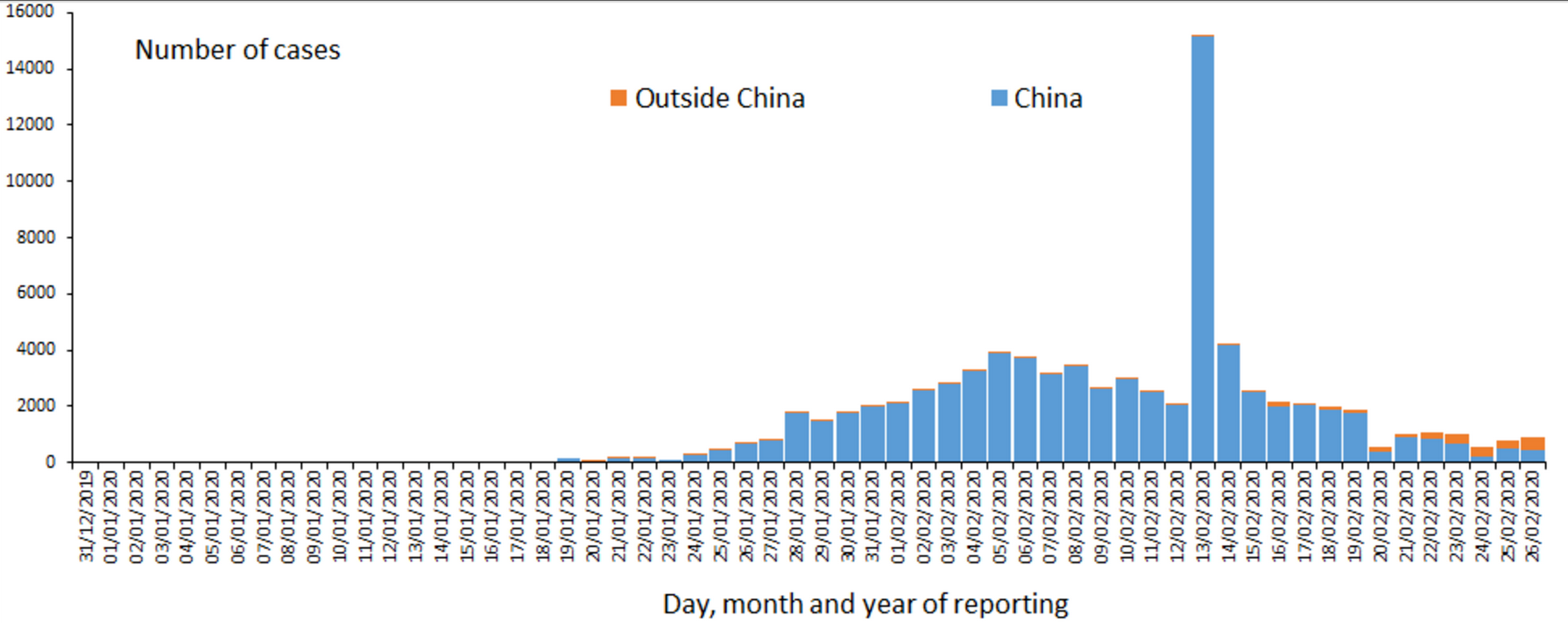 ECDC ; Stand 26.02.2020
Update zu COVID-19, 26.Februar 2020
*Die neuen Fälle: 449 in Südkorea, 18 in Japan, 2 in Singapur, 128 in Italien, 3 in USA, 44 in Iran, 1 in Australien, 9 in Deutschland, 4 in Frankreich, 1 in Kanada, 14 in Kuweit, 4 in Spanien, 1 in Finnland, 1 im Libanon, 7 in Bahrain, 1 im Irak, 2 in Kroatien, 1 in Schweden, 1 in Brasilien, 1 in Dänemark, 2 in Pakistan, 1 in Georgien, 1 in Estland, 1 in Norwegen, 1 in Rumänien, 1 in Griechenland, 1 in Nord Mazedonien.
**Die Todesfälle: Kreuzfahrtschiff (4), Philippinen (1), Frankreich (1), Iran (19; +4), Südkorea (13, +1), Italien (12, +1), Japan (3, +1).
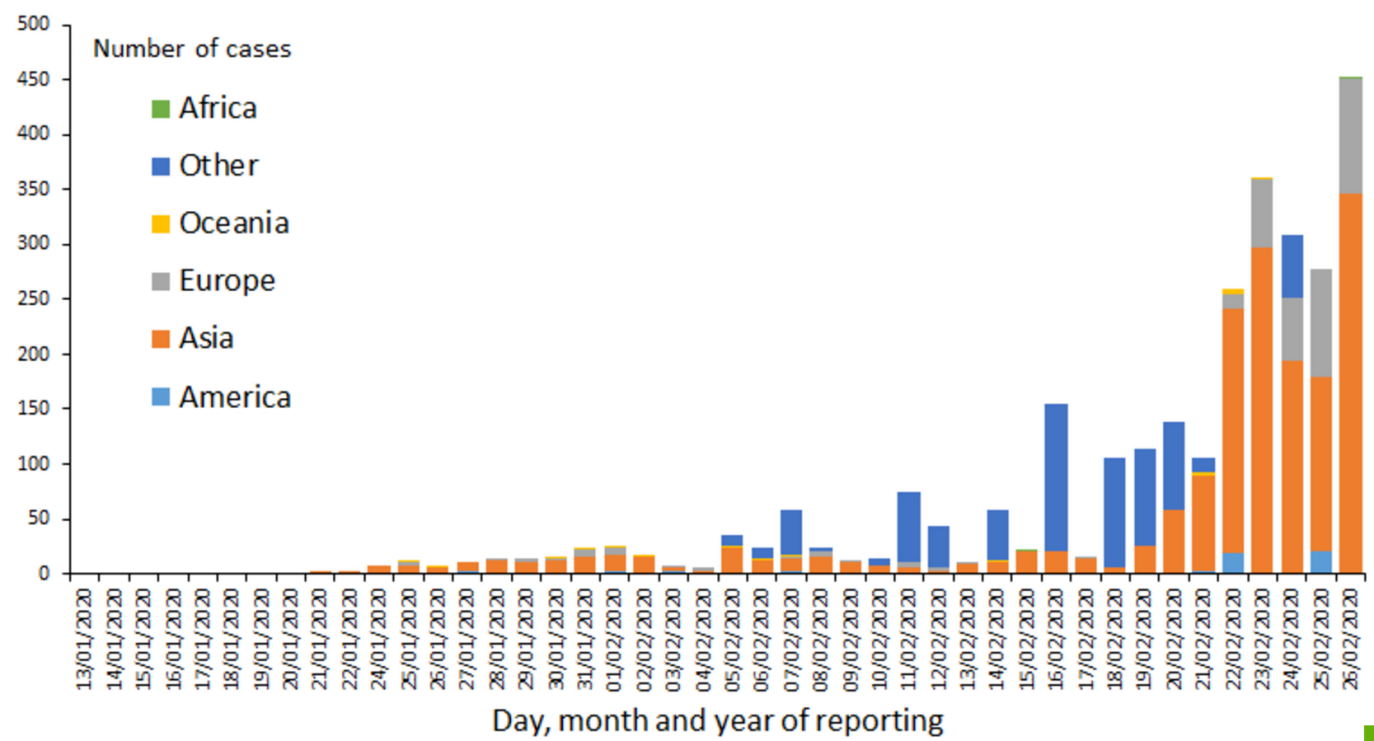 ECDC ; Stand 26.02.2020
Update zu COVID-19, 26.Februar 2020
Stand: 27.02.2020
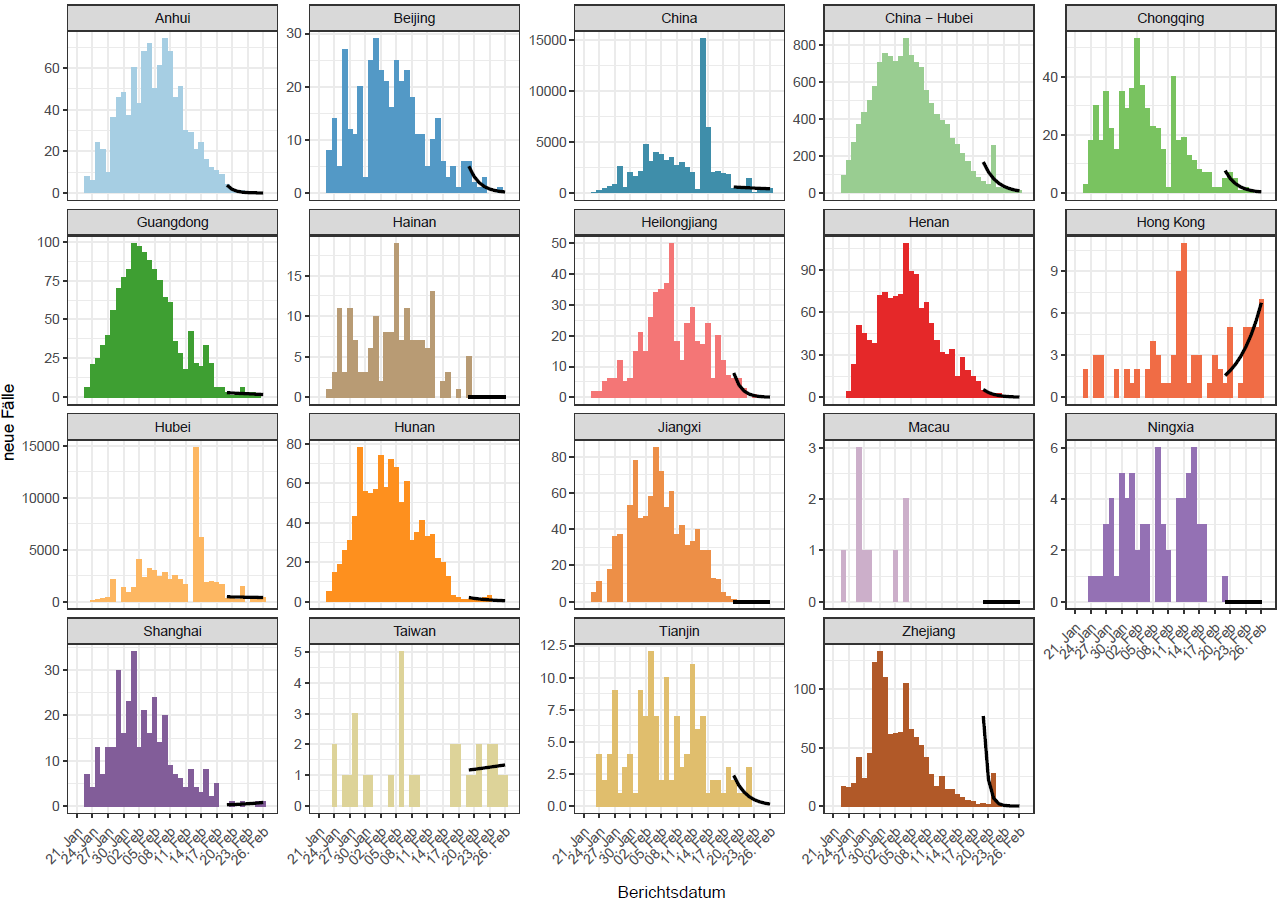 Stand: 26.02.2020
[Speaker Notes: Länder außerhalb China (minus Deutschland) mit >5 Fällen (plus „other“ Länder zusammengefasst)]
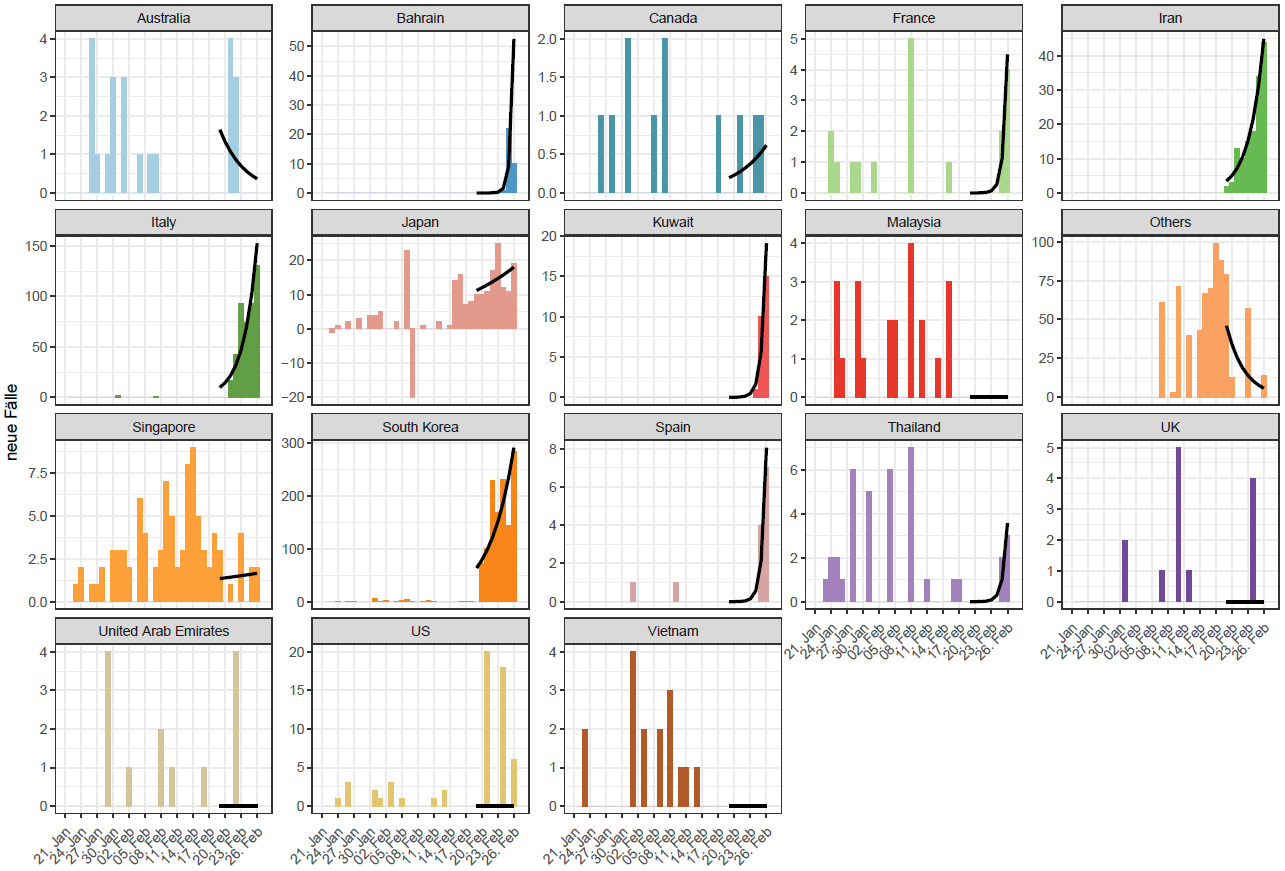 Stand: 26.02.2020
[Speaker Notes: Provinzen in China mit einer Inzidenz >1 plus Tianjin]
COVID-19/ Italien
424 Fälle (+99); davon 258 (60% ) in Lombardei und 87 (21%) in Venetien
12 Todesfälle (+1; CFR 2,8%) 

Am 26. Feb steigt die Zahl der Fälle in der Emilia-Romagna auf 23, die sich über die Provinzen Piacenza (Region Emilia-Romagna), Parma, Modena Rimini und Sizilien ausbreiteten. Diese waren alle mit dem Cluster Lombardei verbunden. 
Apulien bestätigte, dass ein 33-jähriger Mann aus Tarent, der am 23. Januar aus Codogno (Lombadrei) zurückkehrte, positiv getestet wurde.
Ein enger Berater des lombardischen Gouverneurs Attilio Fontana wurde auch positiv getestet. Kampanien bestätigte zwei neue COVID-19-Fälle: Eine 24-jährige Frau aus Caserta, die zuvor Mailand besucht hatte und eine 25-jährige ukrainische Frau aus Cremona, die zuvor die Lombardei besucht hatte.
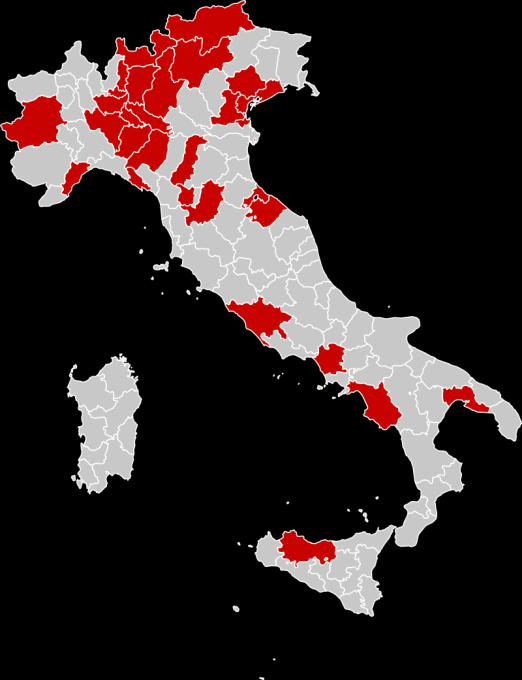 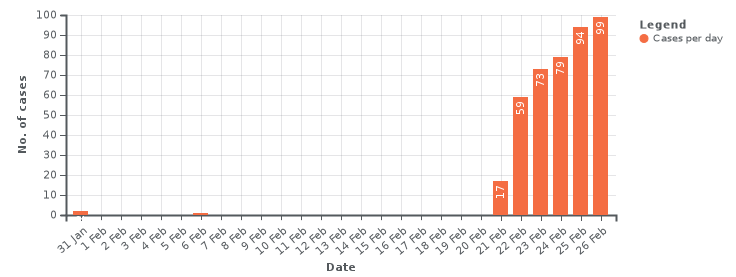 COVID-19/ Italien
Cluster Venetien (Veneto):
Bis zum 26. Februar gab es 87 bestätigte Fälle in Venetien, davon 42 in der Gemeinde Vo', darunter die beiden Todesfälle. 
Die anderen Fälle umfassten 5 in Dolo, 8 in Venedig, eine/r in Chioggia, 8 in Limena, 14 in Treviso und 9 in nicht identifizierten Gebieten innerhalb Venetiens.

Maßnahmen: gleichbleibend.
COVID-19/ Italien
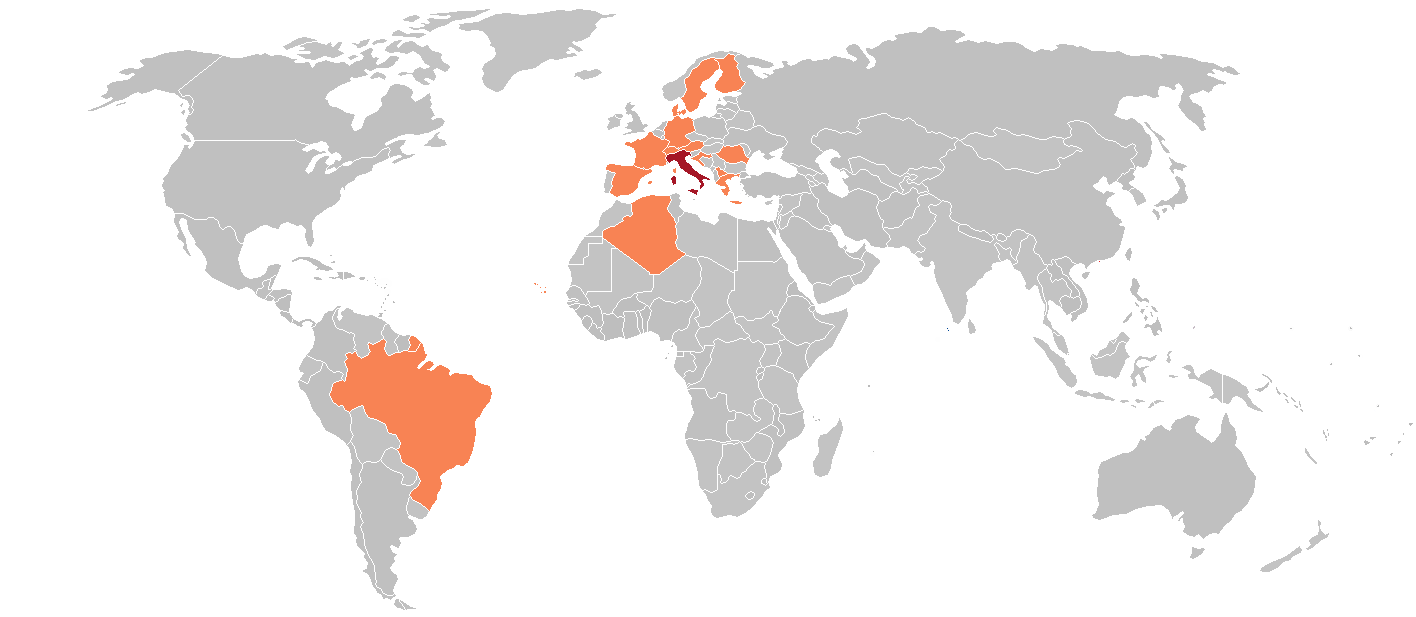 COVID-19 Cases linked to Italien Cluster
COVID-19/ Italien
COVID 19/Südkorea
1595 Fälle (+449)
12 Todesfälle (+1), CFR: 0,7%. 
Ein 74-jähriger Mann aus dem Shincheonji Church-Cluster verstarb am 27. Februar.
Zu den 3 Todesfällen, die am 26. Februar gemeldet wurden, gehört ein 58-jähriger Mann aus dem Shincheonji Church-Cluster, eine 47-jährige Frau und ein 35-jähriger Mann.
Damit gehören 45% der derzeitigen Fälle zum Shincheonji Church-Cluster, 7,1% zum Cheongdo Daenam Hospital Cluster und nur 2,1 % der Fälle sind importiert.
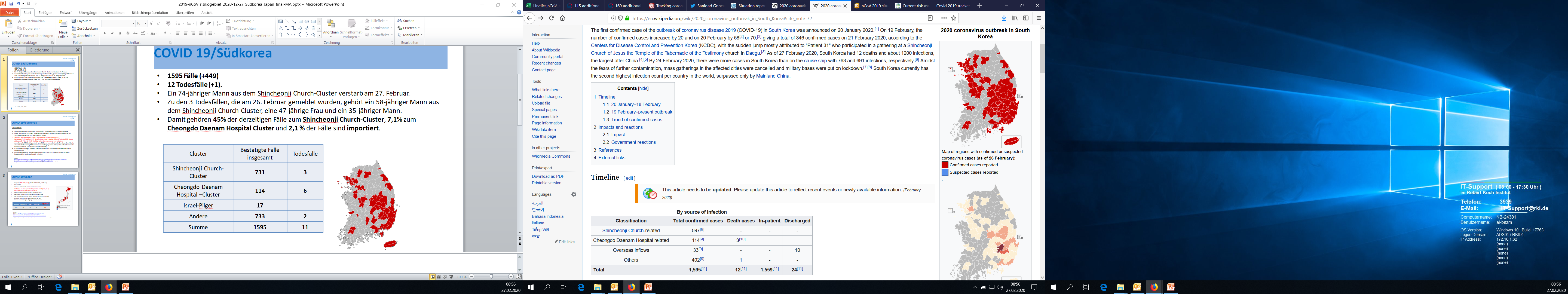 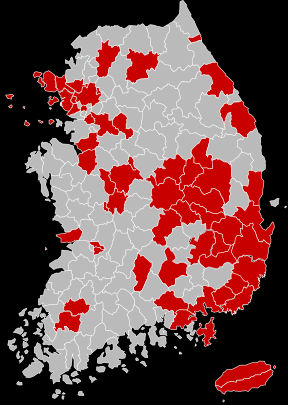 26.02.2020
24.02.2020
Stand KCDC, 27.2., 09.00
https://www.cdc.go.kr/board/board.es?mid=a30402000000&bid=0030
COVID 19/Südkorea
Maßnahmen: 

Weiterhin Reisebeschränkungen von und nach Südkorea durch 15 Länder verhängt.
Israel, Bahrain und Jordanien, haben ein Einreiseverbot ausgesprochen für Reisende, die Südkorea in den letzten 14 Tagen besucht haben.  
Vietnam: Bamboo Airways streicht alle Flüge nach Südkorea ab 26.2. 
Hong Kong: Cathay pacific streicht Flüge, Air New Zealand streicht Auckland-Soeul Route bis 30.6., Japan airlines stellt Flüge bis 29.3. ein, Flugrouten durch weitere airlines reduziert.
Amerikanische Militärstützpunkte in ganz Südkorea beschränkten die Einreise und verhängten diese Woche Screening-Maßnahmen vor den Eingängen der Stützpunkte (18 südkoreanische Soldaten und 1 US-amerikanischer Soldat infiziert).
Gemeinsame Übungen zwischen südkoreanischen und amerikanischen Soldaten wurden eingeschränkt.
Gesundheitsbeamter, der die epidemiologischen COVID-19 Untersuchungen in Daegu beaufsichtigte, wurde auch positiv getestet.
Quellen:
https://www.scmp.com/week-asia/health-environment/article/3052129/coronavirus-infected-health-official-leading-south
https://edition.cnn.com/asia/live-news/coronavirus-outbreak-02-24-20-hnk-intl/index.html
https://www.businesstraveller.com/features/coronavirus-which-flights-to-south-korea-are-cancelled/
COVID 19/Japan
Insgesamt 189 Fälle (+17) (Stand: 27.02.2020, 9.00 Uhr); 3 Todesfälle (+2)
Weiterhin Zeichen einer anhaltenden „community transmission“
Die Nagoya Expressway Public Corporation kündigte an, einige Mautstellen vorübergehend zu schließen.
Gesichtsmasken sind im ganzen Land ausverkauft.
Nachfrage für medizinische Untersuchungen steigen. 
Der Gesundheitsminister Shinzo Abe weist darauf hin, dass die Situation noch nicht an einem Punkt sei, an dem Massenversammlungen abgesagt werden müssen.
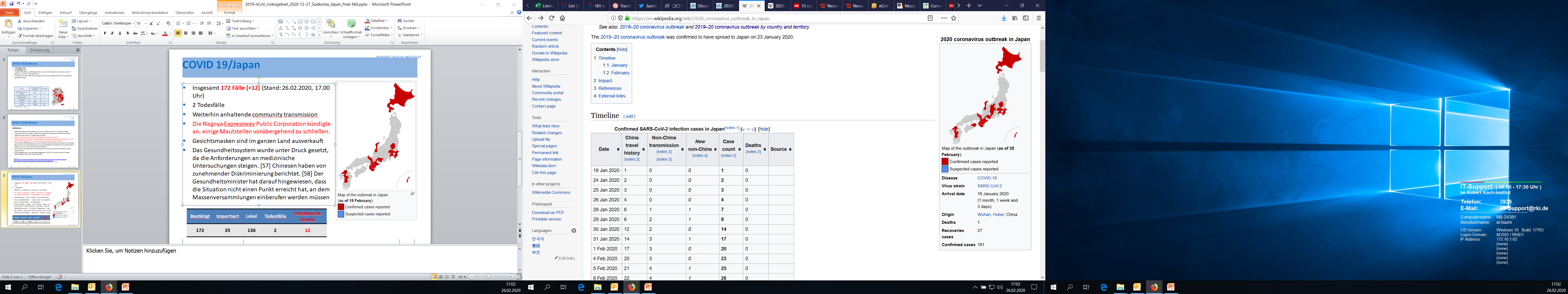 COVID 19/Iran
139 (+44) Fälle, darunter 19 (+3) Todesfälle (CFR 13,7%) 
Epizentrum: Ghom (Qom) mit 50 Fällen; Quarantäne der Stadt oder Schließung des Schreins von Hazrat Masumeh wird von religiösen Führern abgelehnt.
Leiter der iranischen Coronavirus-Task-Force – Vize-Gesundheitsminister Iradsch Harirtschi - wurde positiv getestet. 
Exportierte Fälle: Kanada, Afghanistan, Bahrain, Irak, Libanon, Oman, VAE, Pakistan, Georgien
Der Irak, Kuweit, Oman, VAE, Armenien und Georgien haben ihre Flüge in den Iran eingestellt
Afghanistan, Armenien, Irak, Kuwait, Pakistan, Türkei und habe ihre Grenze zum Iran geschlossen
US CDC: Alert - Level 2, sustained community spread
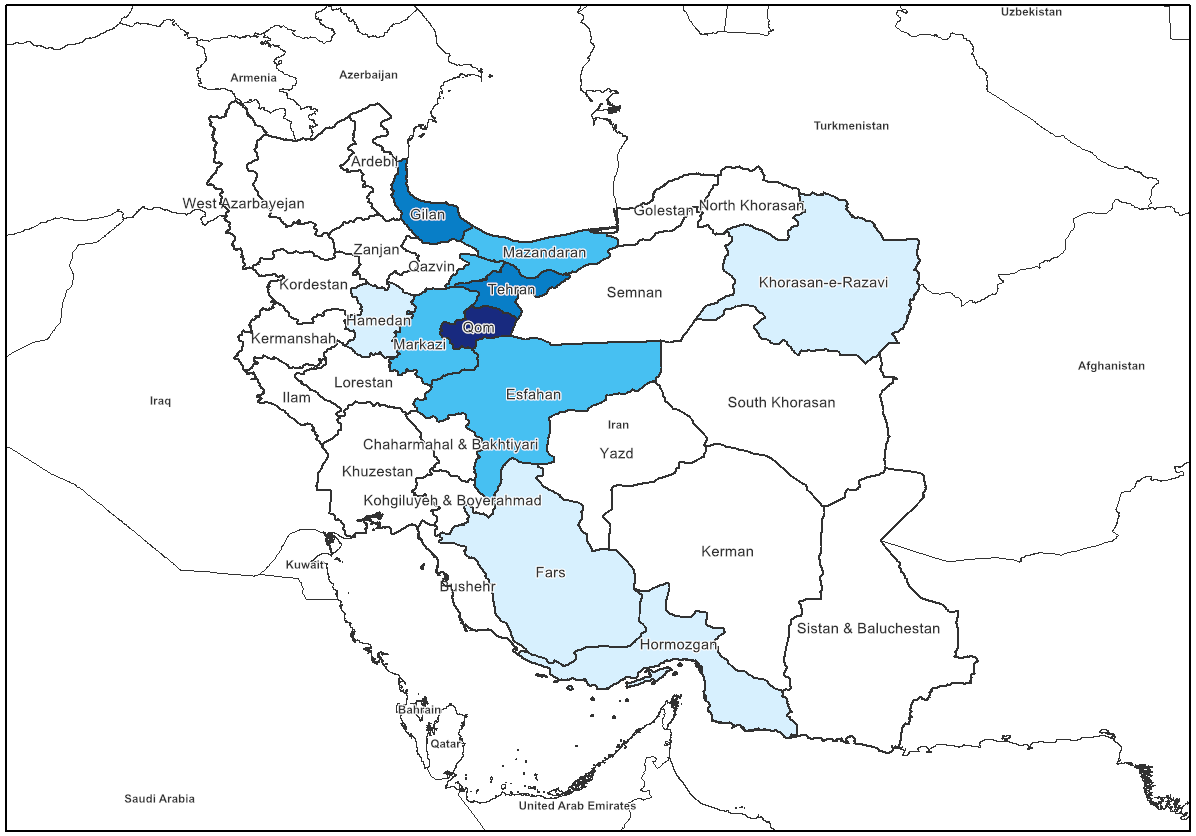 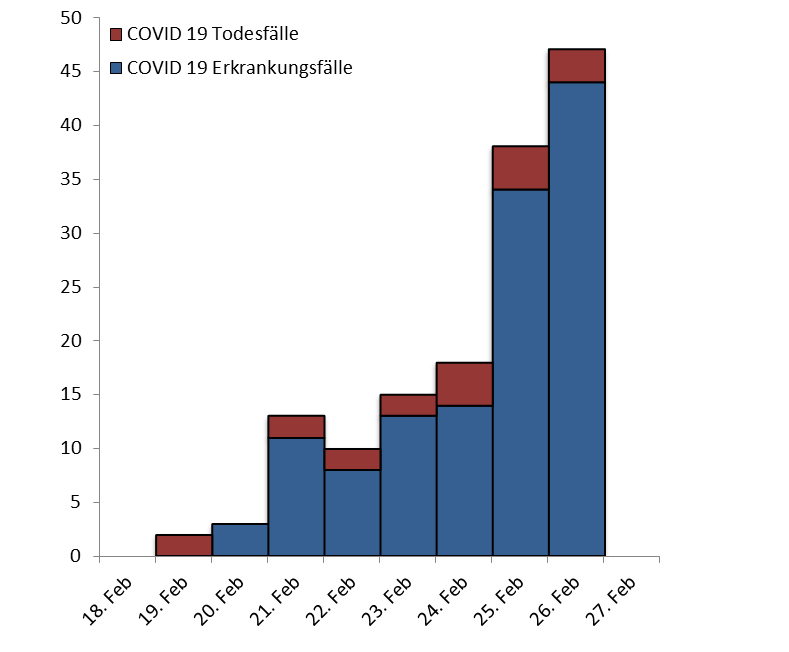 [Speaker Notes: Karte, Iran
Dunkelrot = erster bestätigter Fall (Qom)
Rot = Bestätigte Fälle
Blau = Verdachtsfäll]